Мирный атом в России: история и современность.
Подготовлен студентами:Крючков Кирилл, Полковников Михаил, Стрелков Даниил.
Руководитель проекта: Попова М.А
Международный институт компьютерных технологий.
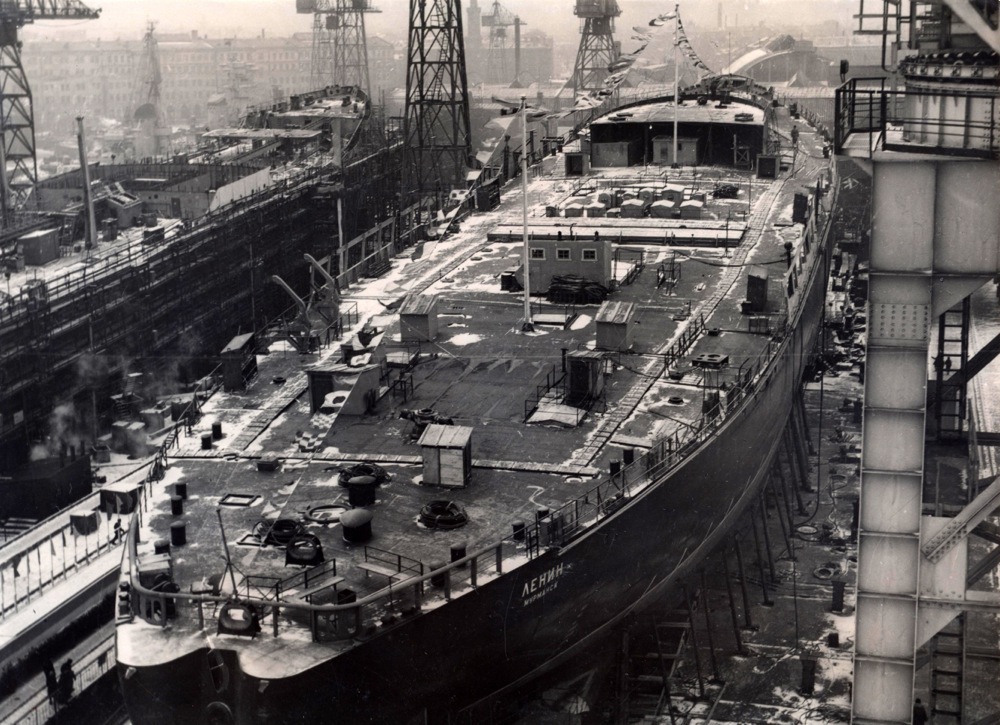 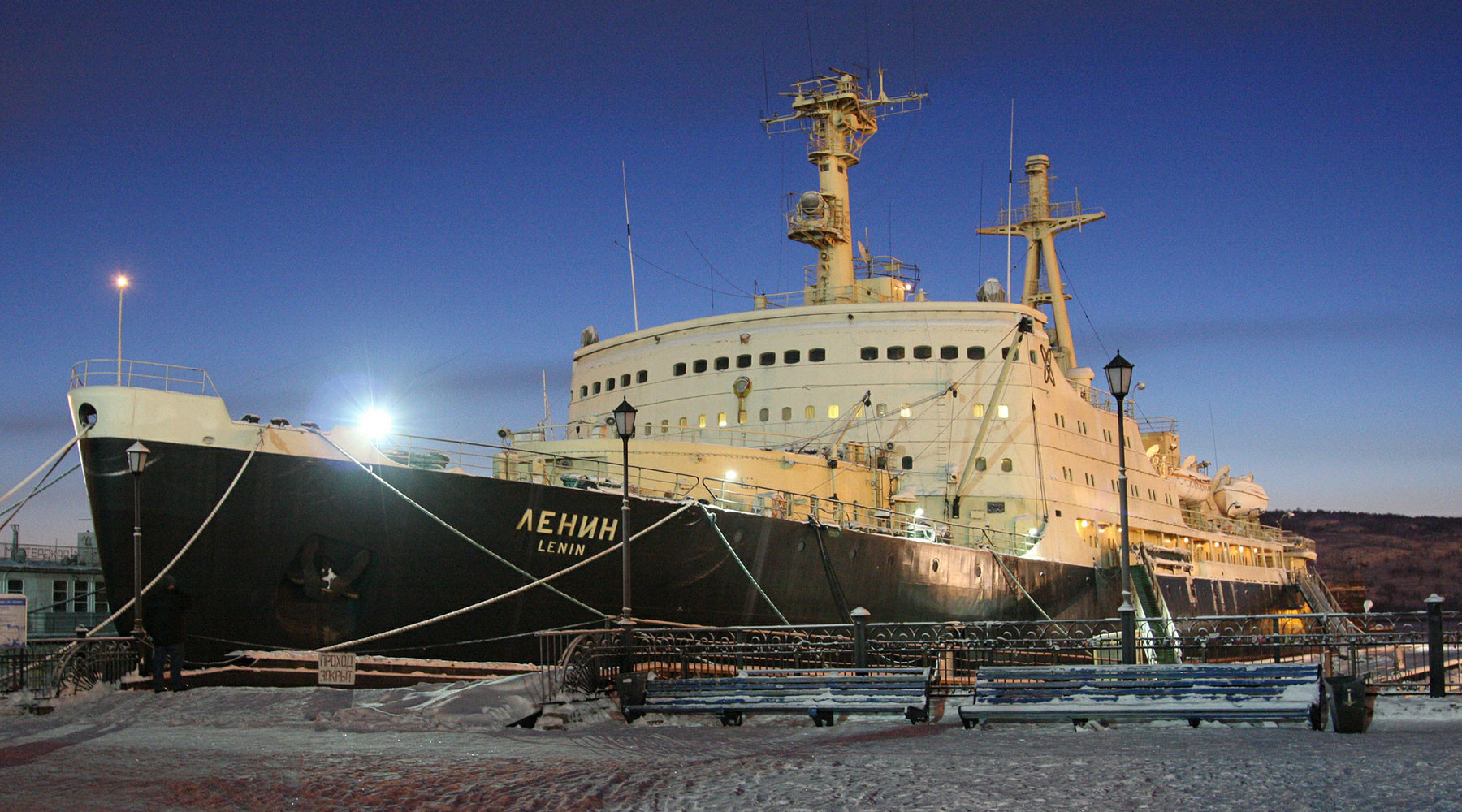 В мае 1950 года правительство СССР приняло постановление “О научно-исследовательских проектных и экспериментальных работах по использованию атомной энергии для мирных целей”. Так опыт создания атомных подводных лодок был положен в основу строительства гражданских атомных ледоколов для обеспечения судоходства по Северному морскому пути. Решение о строительстве первого атомного ледокола “Ленин” было принято 20 ноября 1953 года, а пятого декабря 1959 началась его эксплуатация.
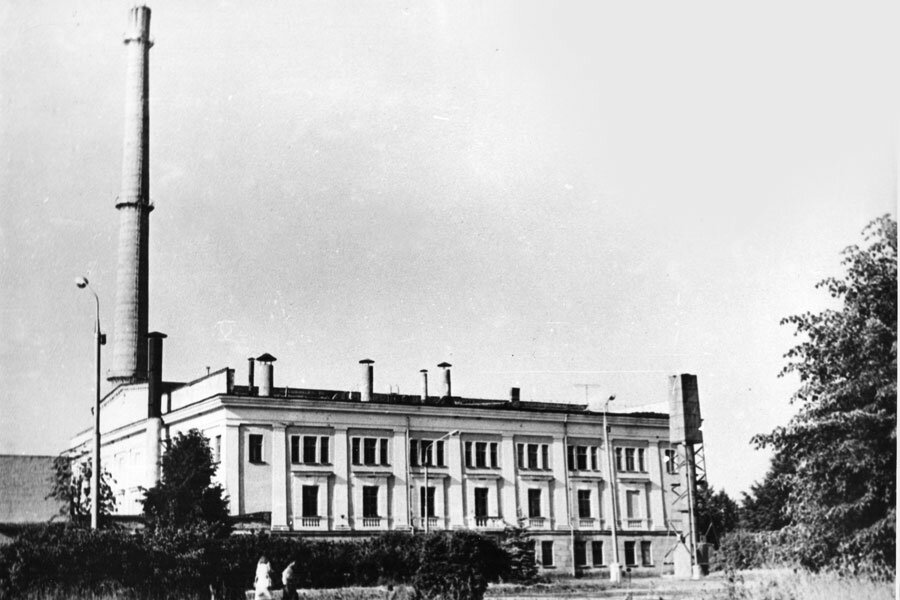 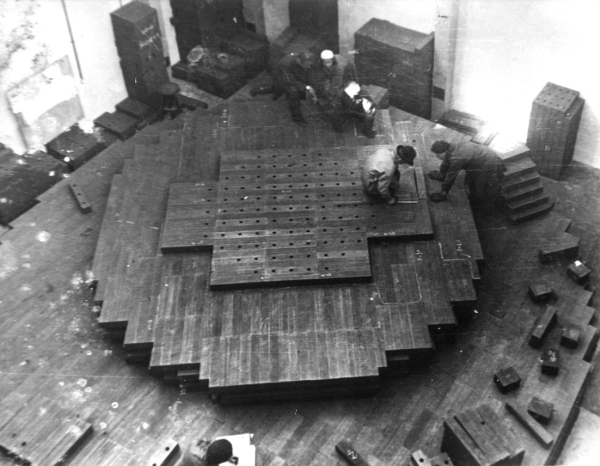 26 июня 1954 года была пущена первая в мире атомная электростанция мощностью 5 МВт в районе станции Обнинская. Она была оснащена уран-графитовым канальным реактором с водяным теплоносителем АМ(Атом мир).Главным конструктором АЭС стал академик Н.А. Доллежаль, однако ее идея была предложена академиком И.В. Курчатовым. Работа  Обнинской АЭС в течение многих лет убедительно доказало возможность промышленного безопасного использования атомной энергии.
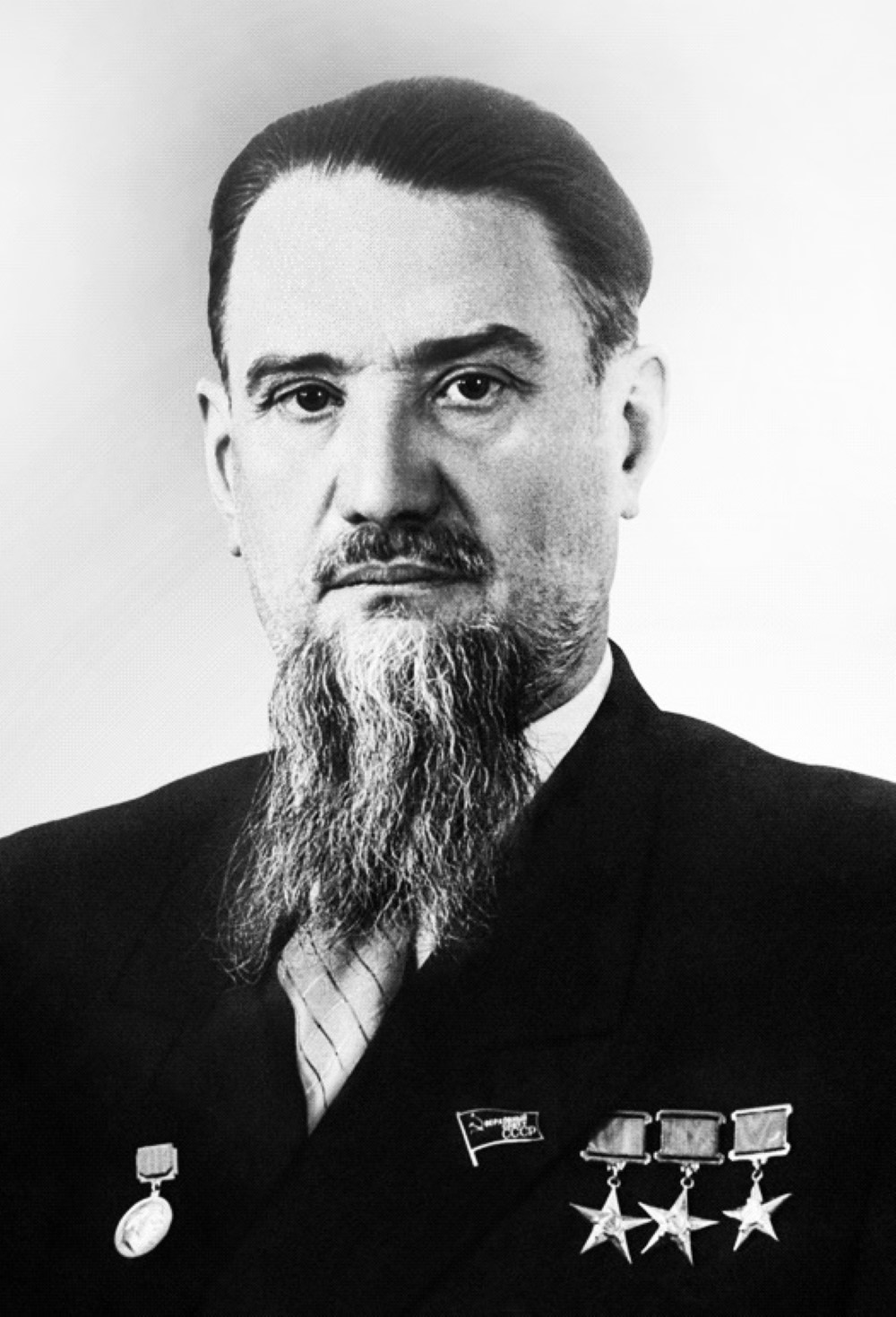 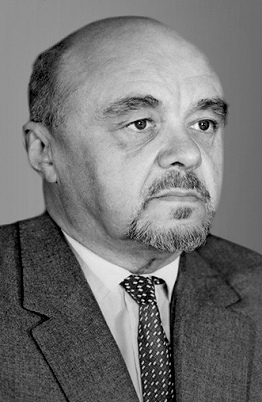 И́горь Васи́льевич Курча́тов 
(30 декабря 1902 (12 января 1903), Симский Завод, Уфимская губерния, Российская империя — 7 февраля 1960, Москва, СССР) — советский физик, «отец» советской атомной бомбы. Трижды Герой Социалистического Труда (1949, 1951, 1954). Академик АН СССР (1943) и АН Узбекской ССР (1959), доктор физико-математически наук (1933), профессор (1935). Основатель и первый директор Института атомной энергии (1943—1960). Главный научный руководитель атомной проблемы в СССР, один из основоположников использования ядерной энергии в мирных целях. Лауреат Ленинской премии и четырёх Сталинских премий.
Николай Антонович Доллежа́ль 
(27 октября 1899, Омельник — 20 ноября 2000, Москва) — советский учёный-энергетик, конструктор ядерных реакторов, профессор. Академик АН СССР (1962; член-корреспондент 1953). Дважды Герой Социалистического Труда (1949, 1984). Лауреат трёх Сталинских (1949, 1952, 1953), Ленинской (1957) и двух Государственных премий СССР (1970, 1976).
Труды по ядерной энергетике, тепловым установкам, компрессорам. Разработал теорию самодействующих клапанов поршневого компрессора. Главный конструктор реактора первой в мире атомной электростанции.
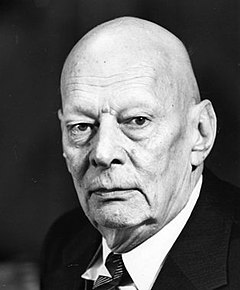 Анато́лий Петро́вич Алекса́ндров (31 января (13 февраля) 1903, Тараща, Киевская губерния — 3 февраля 1994, Москва) — советский физик, академик АН СССР (1953; член-корреспондент 1943), доктор физико-математических наук (1941), педагог, профессор. Трижды Герой Социалистического Труда (1954, 1960, 1973). Президент Академии наук СССР в 1975—1986 гг. Член ЦК КПСС (1966—1989).
Лауреат Ленинской премии (1959), Государственной премии СССР (1984) и четырёх Сталинских премий (1942, 1949, 1951, 1953). Член КПСС с 1961 года.
Один из основателей советской ядерной энергетики. Основные труды в области ядерной физики, физики твёрдого тела, физики полимеров.
А. П. Александров был избран почётным членом Национальной академии наук Армении (1984), Национальной Академии наук Азербайджана, иностранным членом Болгарской академии наук (1976).
В октябре 1954 года Совет министров СССР одобрил масштабное строительство АЭС, а в июне 1955 года академики И.В. Курчатов и А.П. Александров возглавили разработку программы развитие ядерной программы СССР. А в 1958 году Женеве представители делегации СССР приняли участие во второй международной конференции по мирному использованию атомной энергии. СССР помогал внедрять мирный атом в экономику других стран.
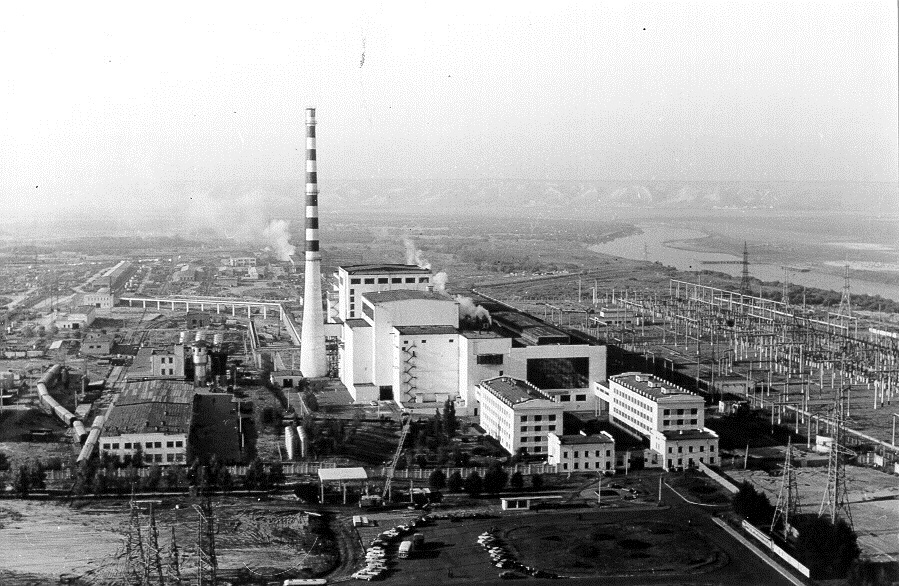 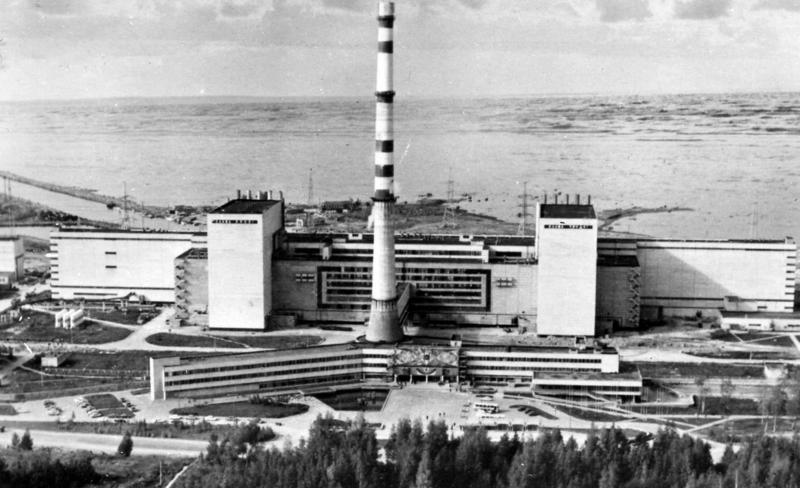 Ленинградская АЭС
Нововоронежская АЭС
В сентябре 1964 года была пущена Нововоронежская АЭС с реакторами типа ВВЭР(Водо-водяные энергетические  реакторы корпусного типа с обычной водой под давлением).В декабре 1973 года была введена в эксплуатацию Ленинградская АЭС, где впервые был использован реактор типа РБМК(Реактор большой мощности канальный). Таким образом на территории СССР с 1957 по 1986 года было построено 16 крупных АЭС.
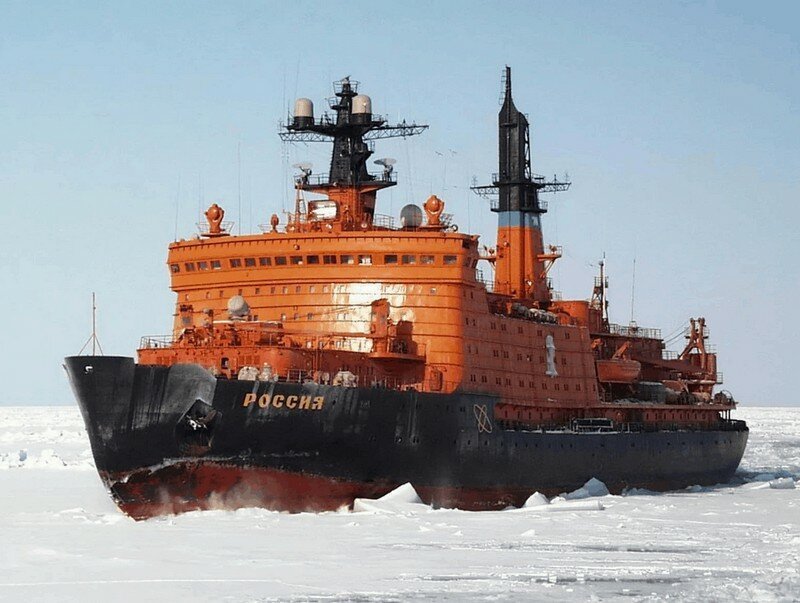 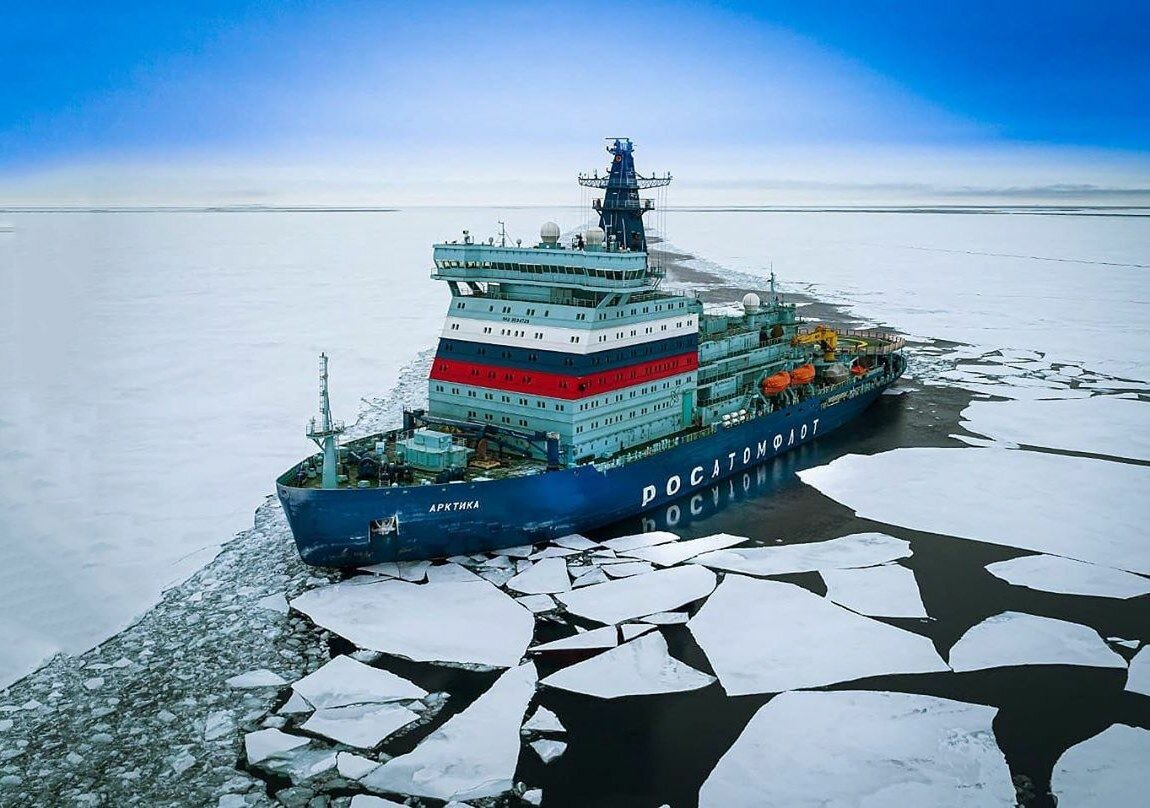 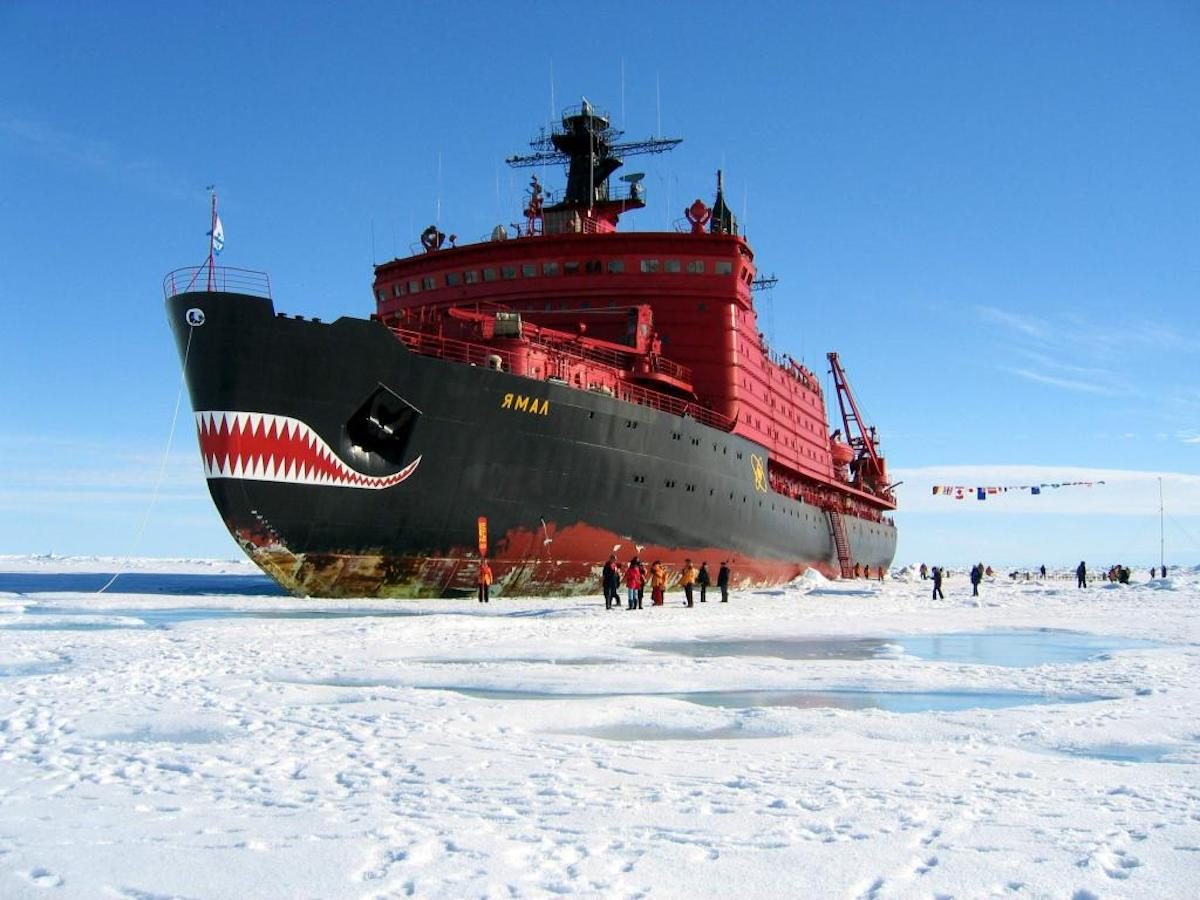 Ледокол “Арктика”
Ледокол “Россия”
Ледокол “Ямал”
Также продолжалось строительство атомных ледоколов. Например, на Балтийском заводе имени Серго Орджоникидзе в Ленинграде были построены атомные ледоколы “Арктика”,”Сибирь”,”Россия”,”Советский Союз” и  ”Ямал”.
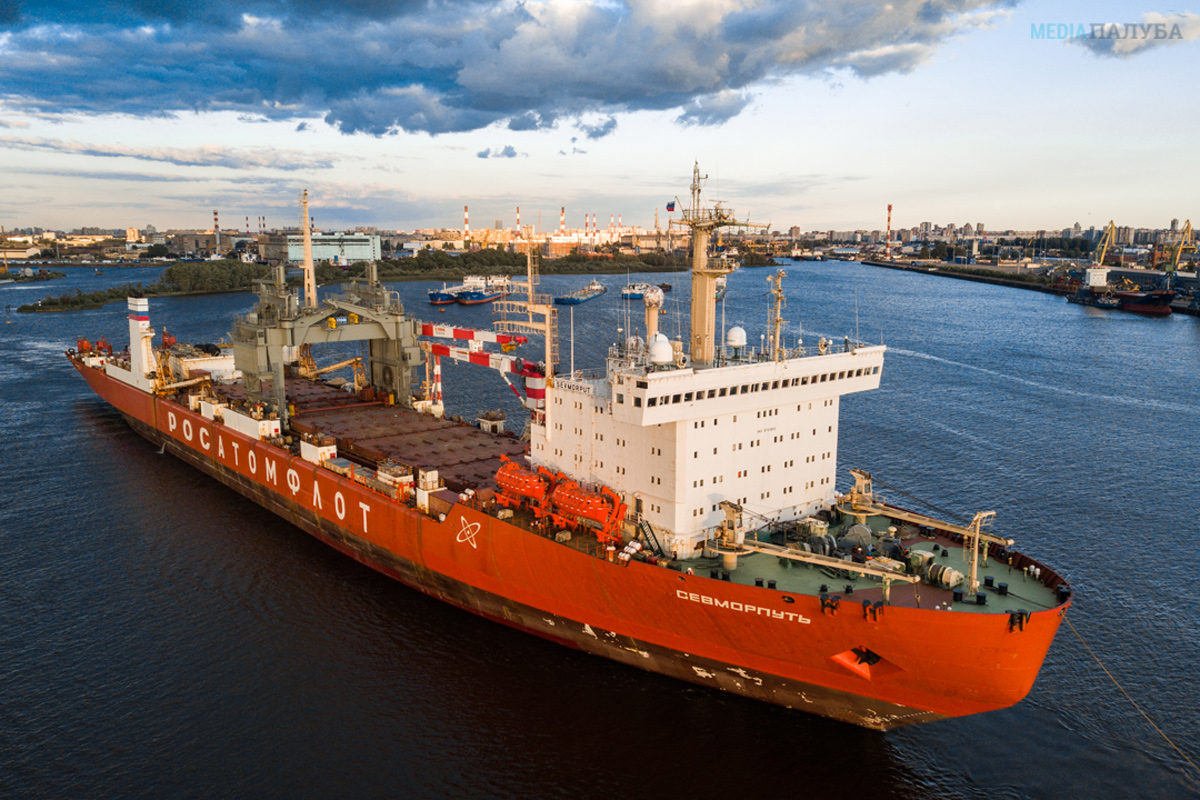 Лихтеровоз ”Севморпуть”
На Керченском судостроительном заводе “Залив” был создан лихтеровоз “Севморпуть” – советское крупнейшие невоенное торговое судно ледокольно-транспортное судно, способное самостоятельно следовать во льдах толщиной до 1 м., который и в настоящее время является единственным действующим грузовым судном такого типа.
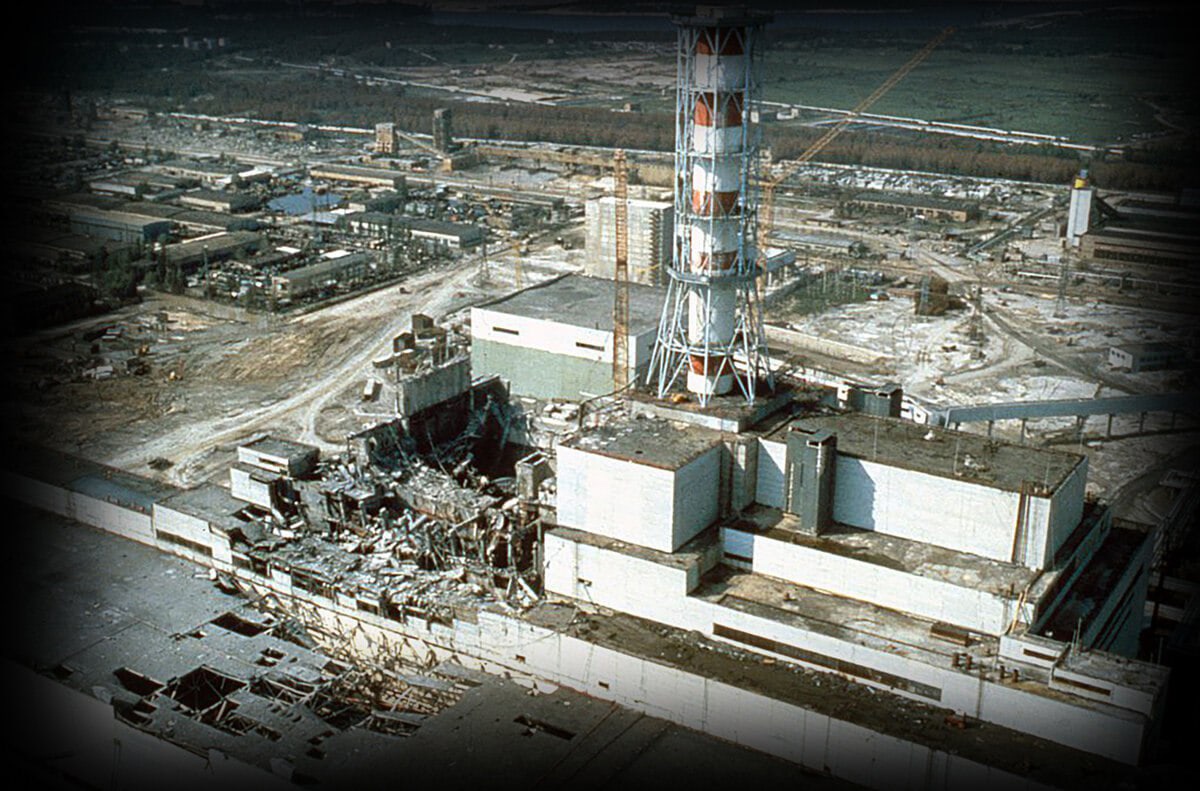 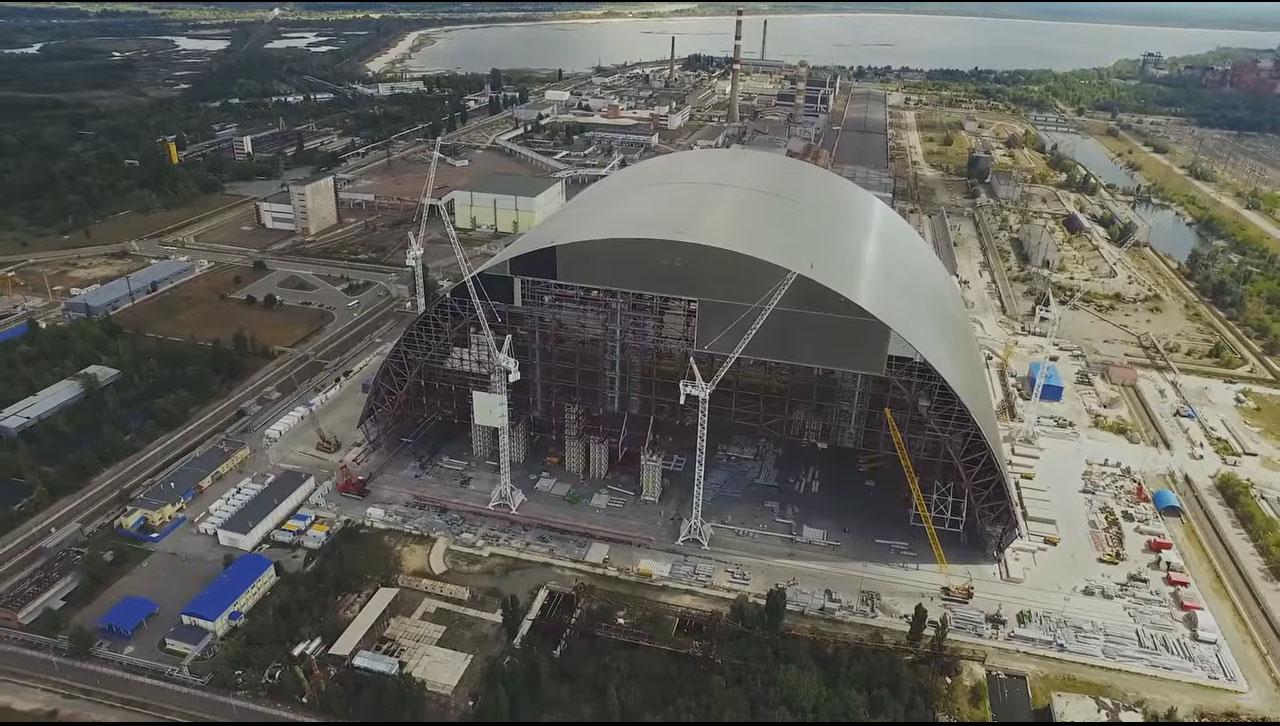 Авария на Чернобыльской АЭС 1986 года в апреле и нестабильные девяностые затормозили развитие отечественной ядерной энергетики, однако в начале 21 века началась перестройка атомной отросли. В соответствии с указами Президента РФ в марте 2004 было создано Федеральное агентство по атомной отрасли, в декабре 2007 года- Госкорпорация “Росатом”, которой были  переданы полномочия упраздненного Федерального агентства атомной отросли.
На протяжении 21 века Госкорпорация Росатом вела активное строительство новых энерго блоков на территории РФ: Ростовская АЭС, Калининская АЭС, Нововоронежская АЭС-2, Ленинградская АЭС-2.
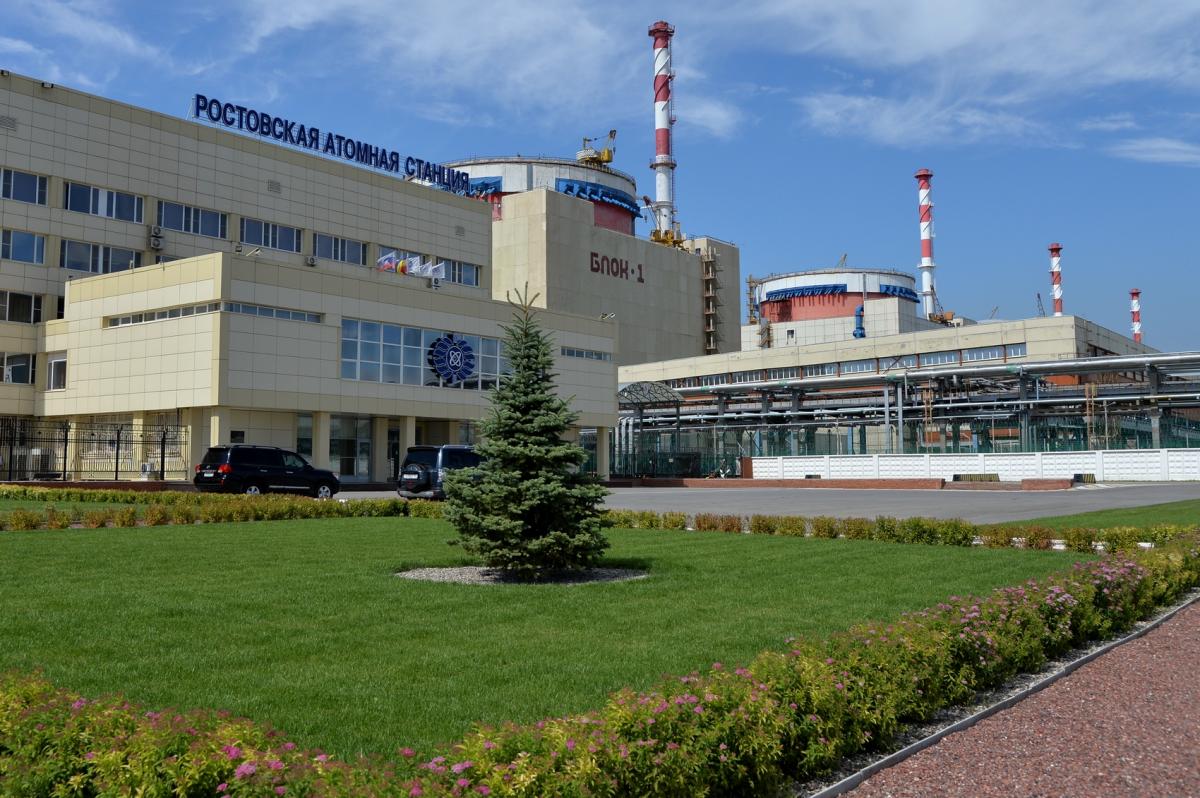 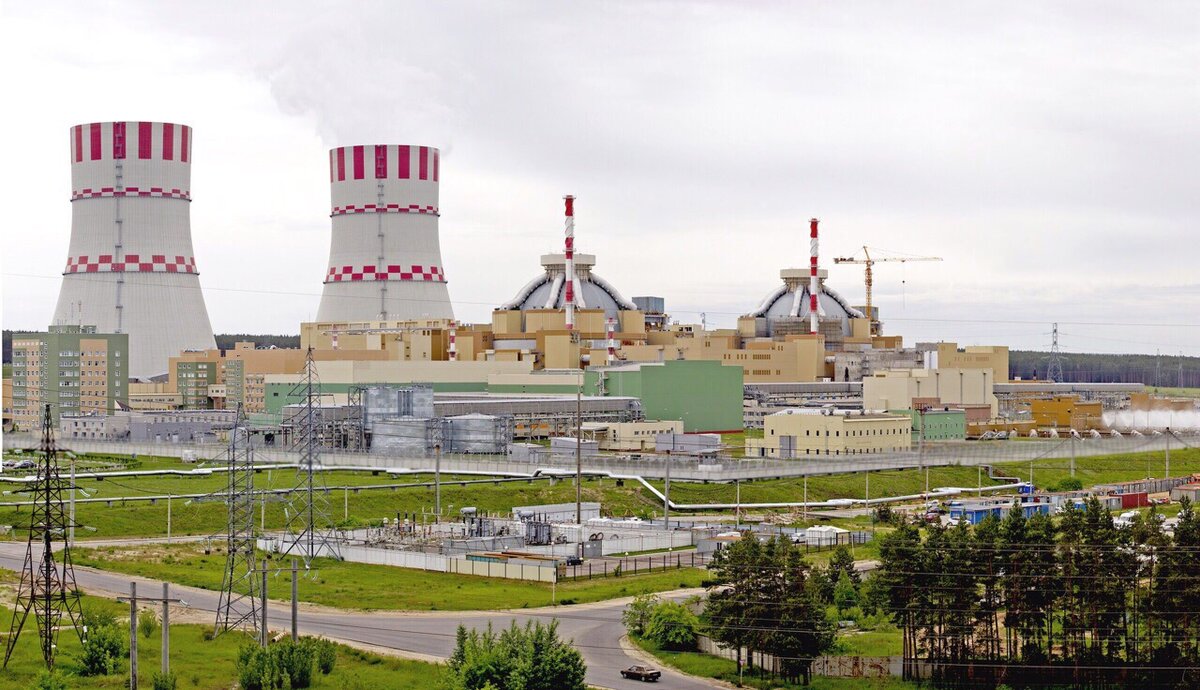 Ростовская АЭС
Нововоронежская АЭС-2
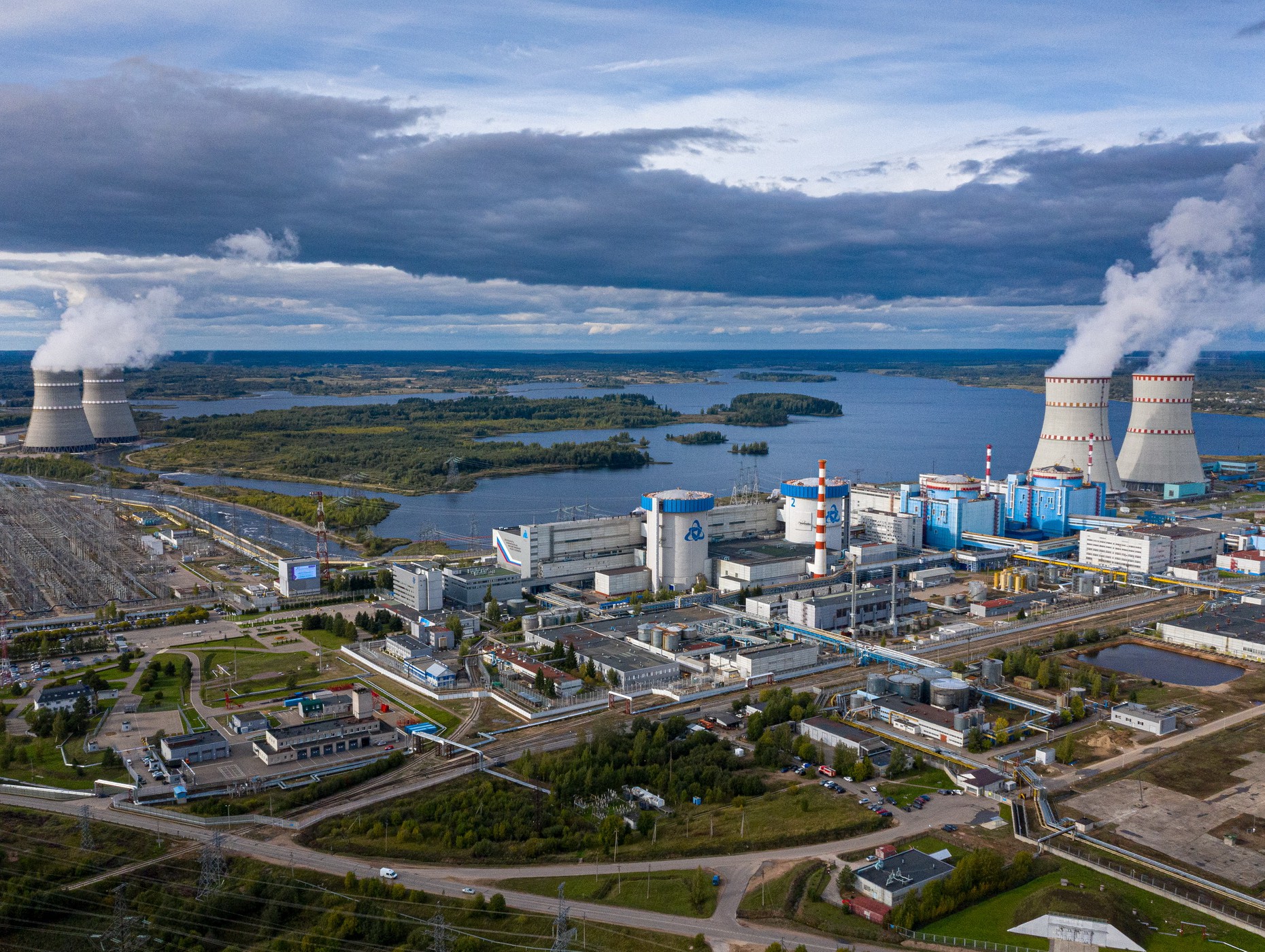 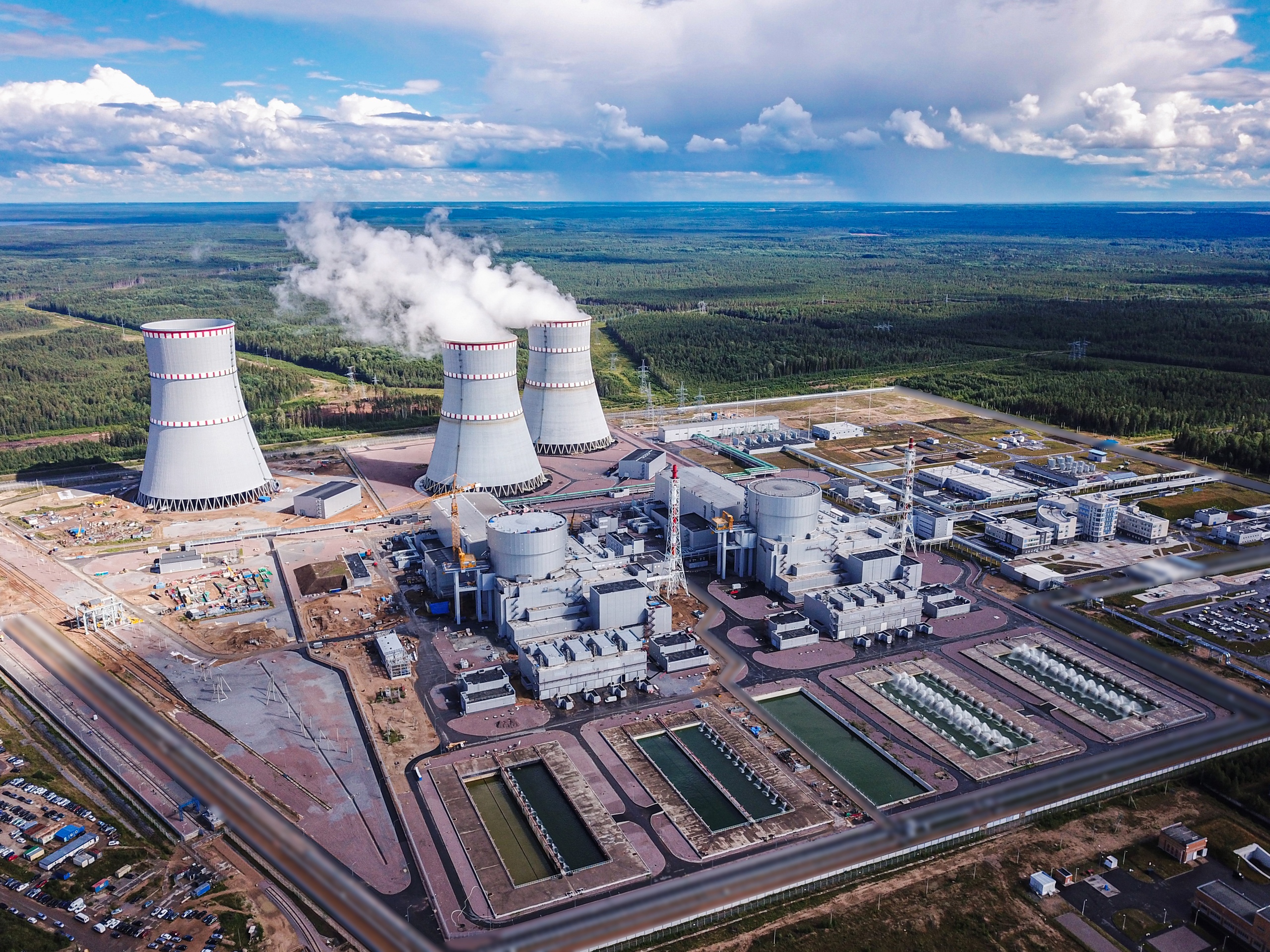 Ленинградская АЭС-2
Калининская АЭС
В ноябре 2016 года введён в строй энергоблок №4 Белоярской АЭС с реактором на быстрых нейтронах типа БН-800. Который дал возможность существенно расширить топливную базу атомной энергетики и сократить объемы радиоактивных отходов зачёт организации замкнутого ядерного топливного цикла.
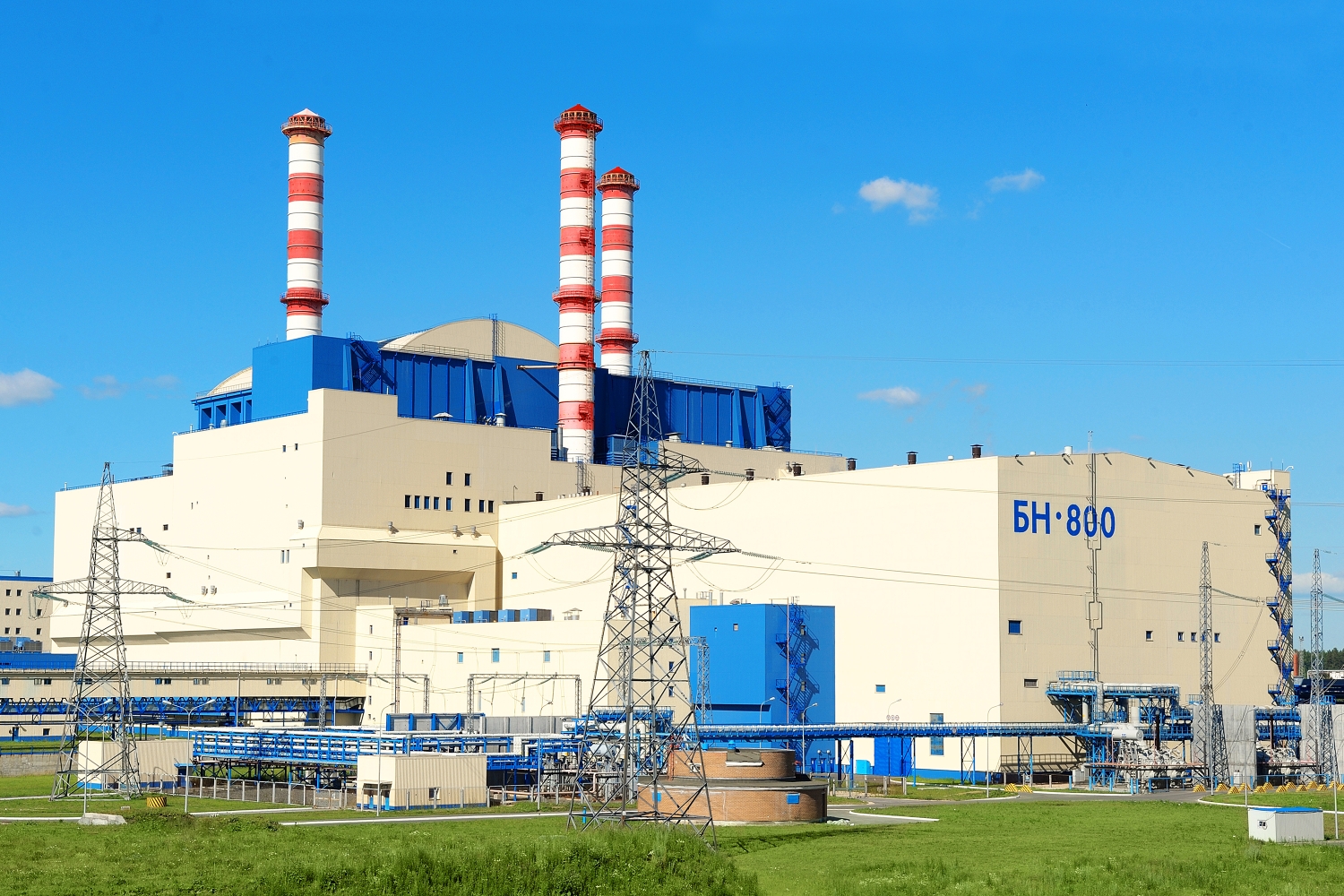 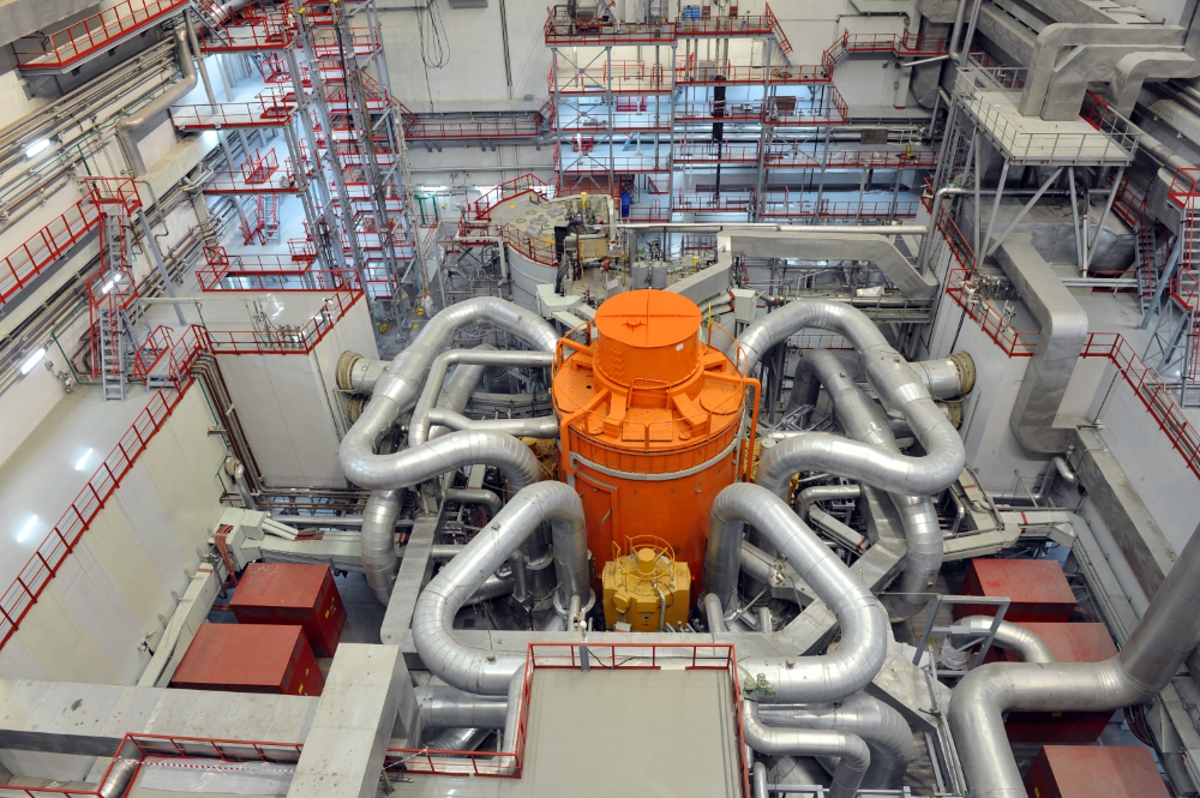 Интерес представляет и реализация проекта российской плавучей атомной теплоэлектростанции (ПАТЭС) ”Академик Ломоносов”-самый северной АЭС в мире. Он состоит из плавучего энергетического блока, береговой площатки с сооружениями, обеспечивающими выдачу электрической и тепловой энергии. В мае 2020 “Академик Ломоносов” был сдан  в промышленную эксплуатацию.
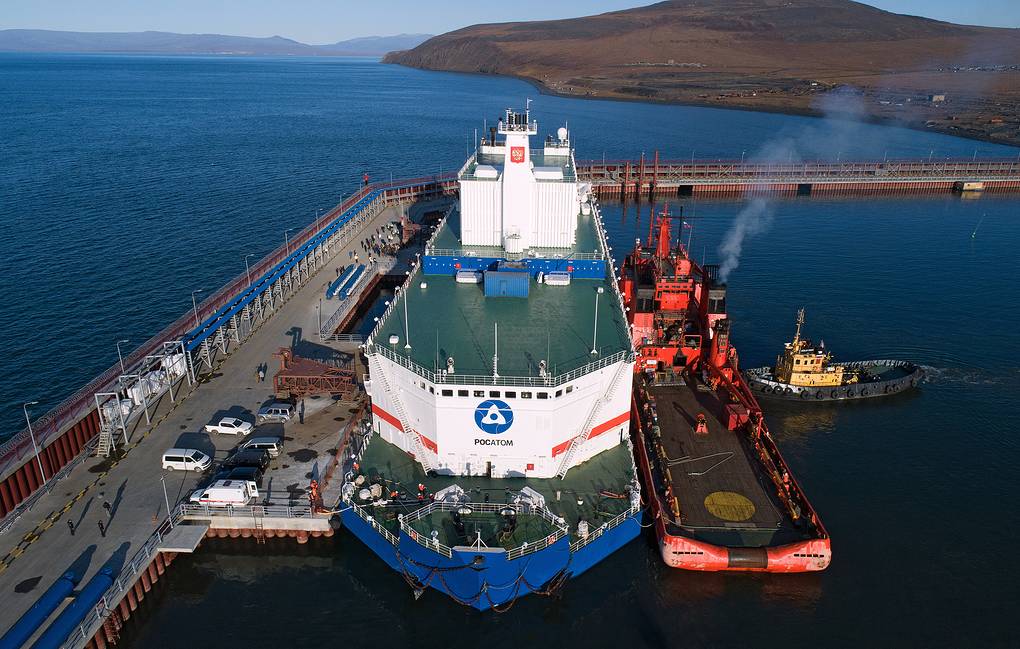 В настоящее время атомная отрасль в России представляет собой мощный комплекс из 350 предприятий, в которых занято свыше 250 тысяч человек. Доля АЭС в выработке электроэнергии в европейской части страны превышает 40%. Кроме того, РФ является мировым лидером по количеству энергоблоков, сооружаемых за рубежом-Госкорпоравция Росатом подписала контракты на строительство 36 атомных блоков, среди них: АЭС “Аккую” (Турция), “Белорусской” АЭС(Беларусь), АЭС “Куданкулам”(Индия), АЭС “Руппур”(Бангладеш), второй очереди “Тяньваньской” АЭС (Китай).
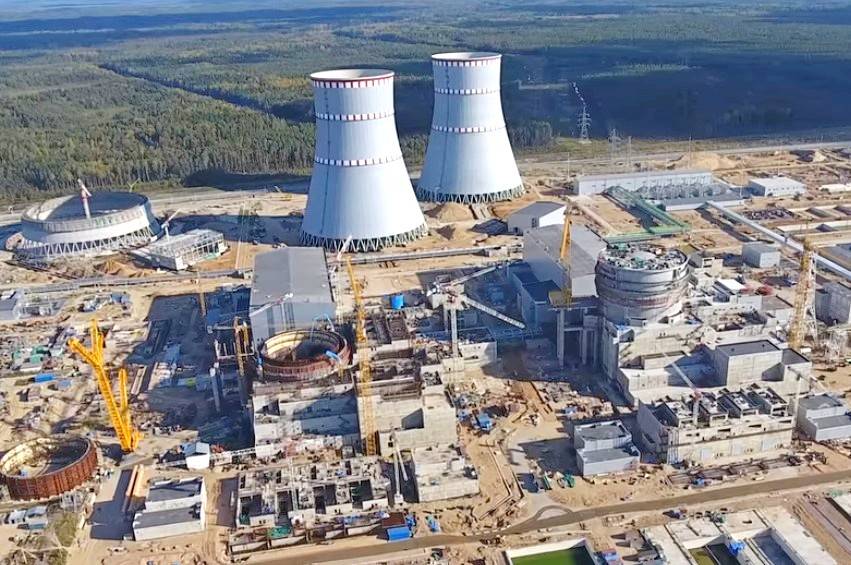 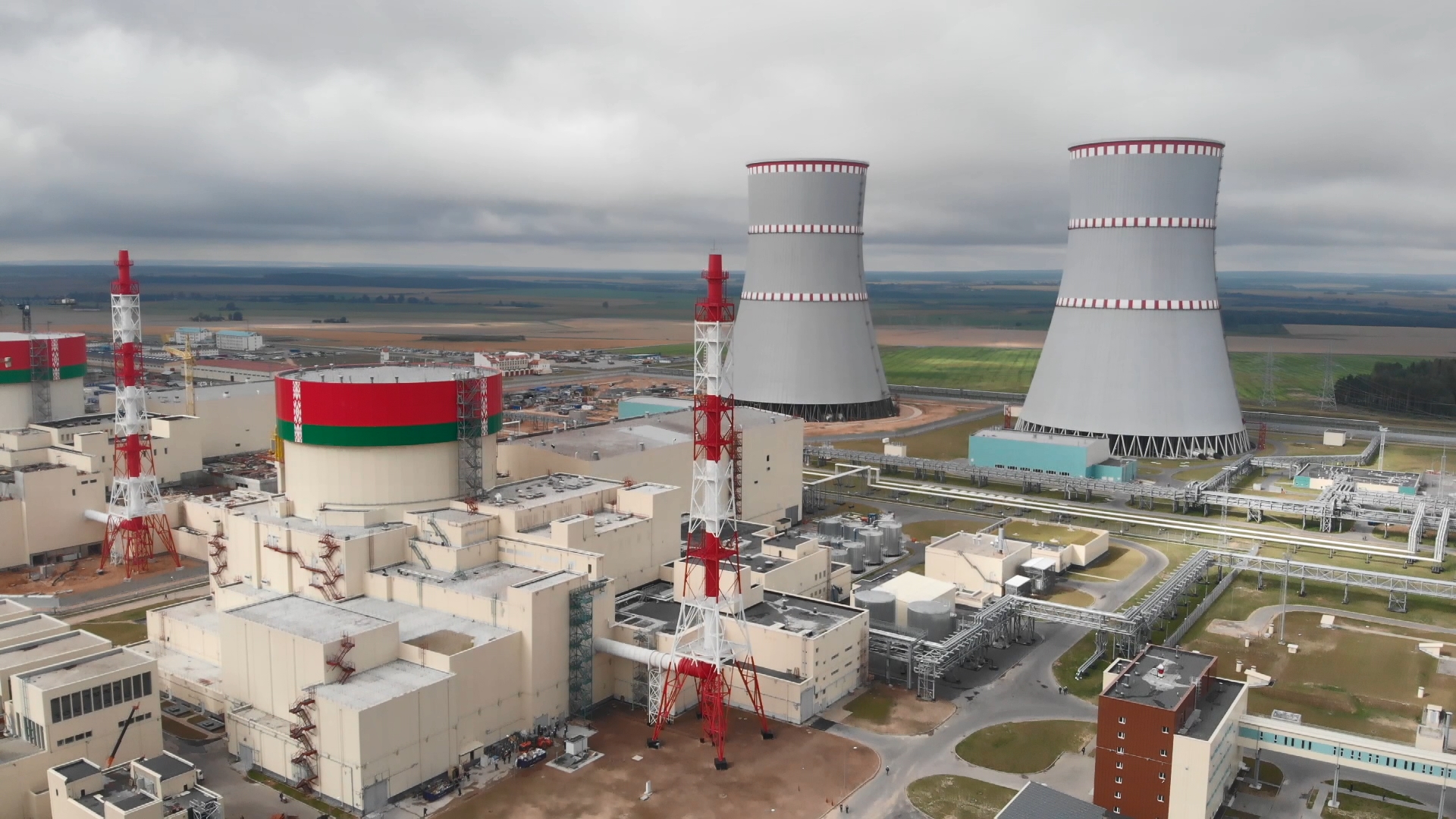 АЭС “Аккую”
“Белорусская” АЭС
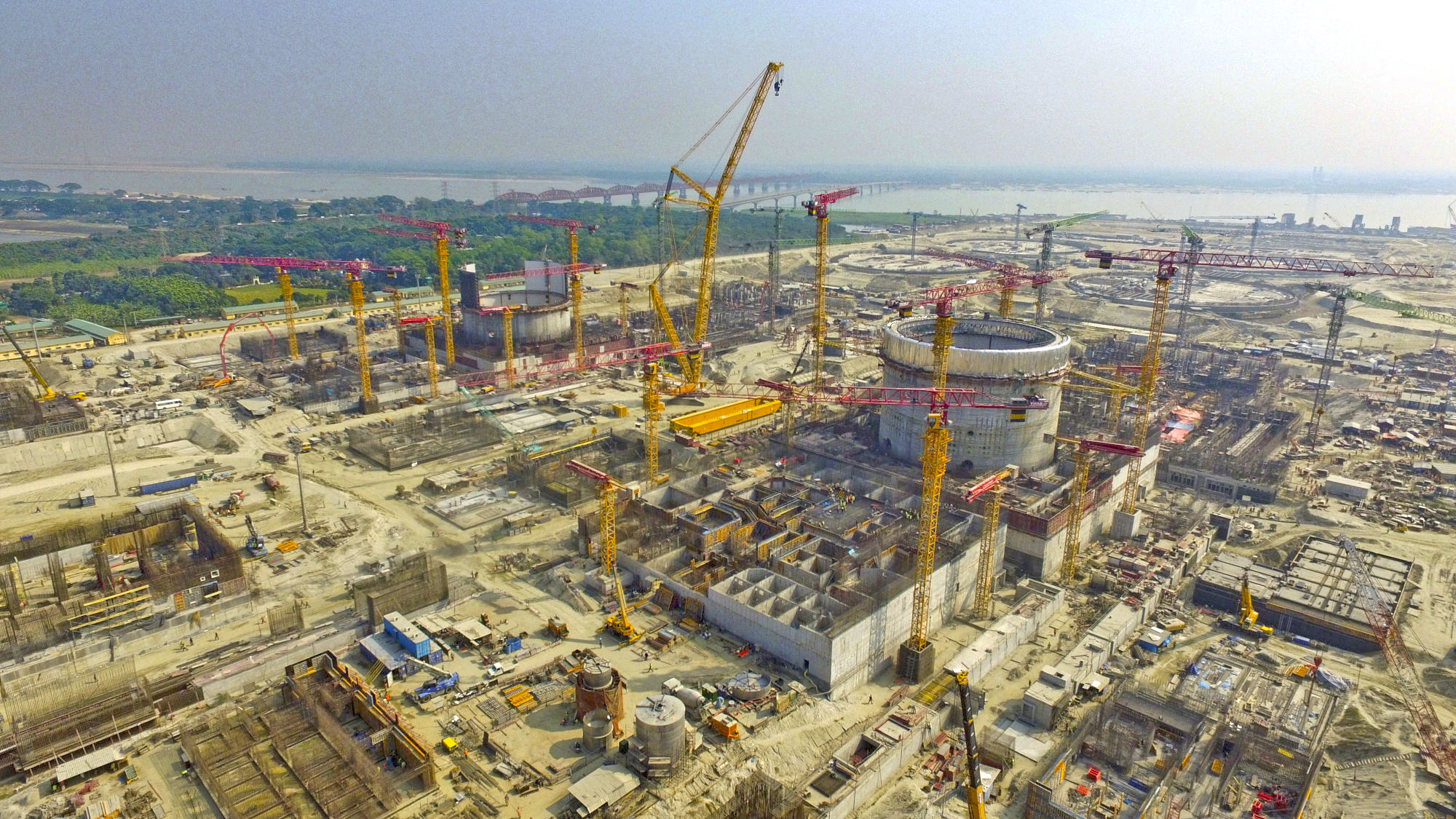 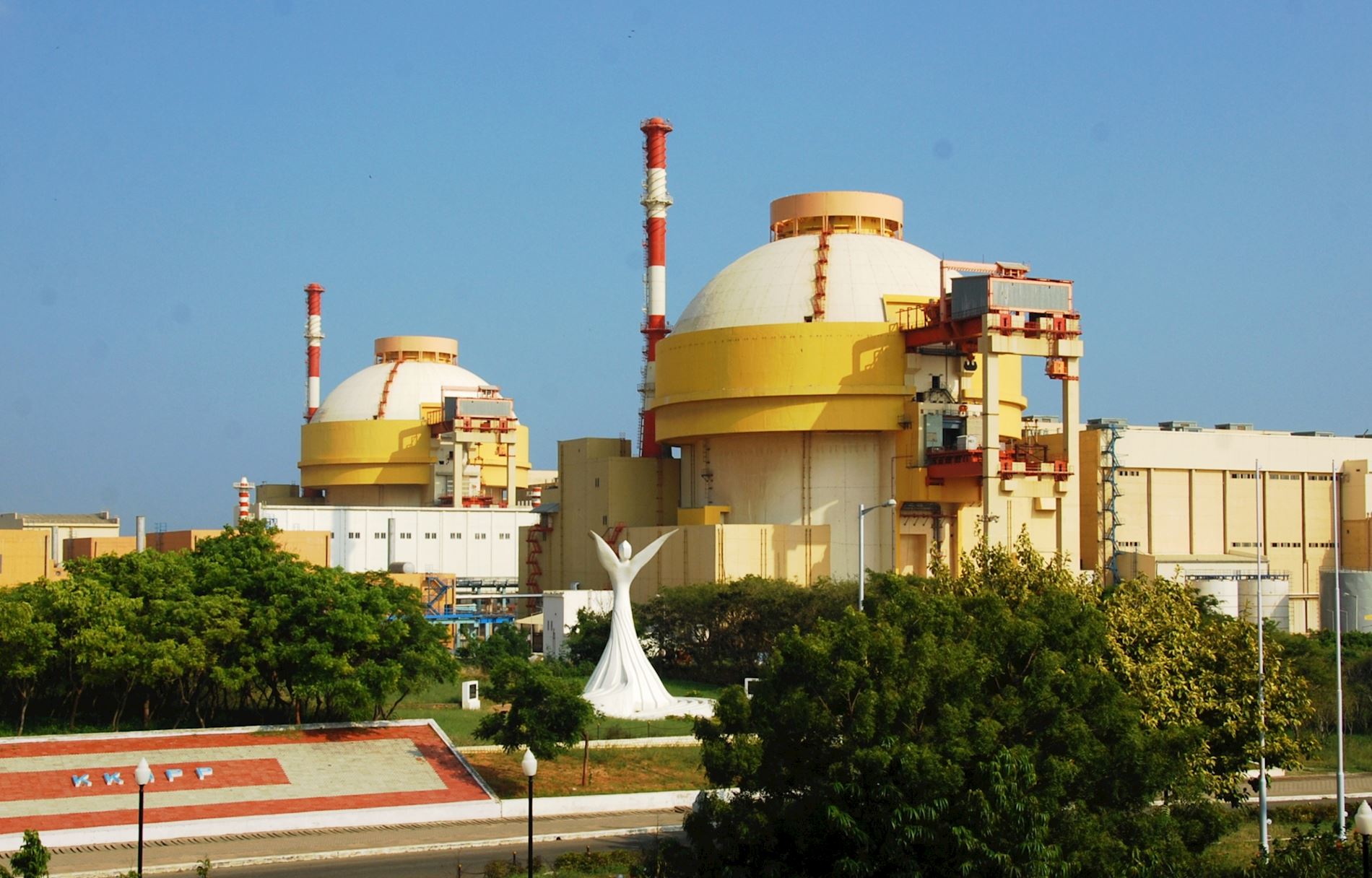 АЭС “Руппур”
АЭС “Куданкулам”
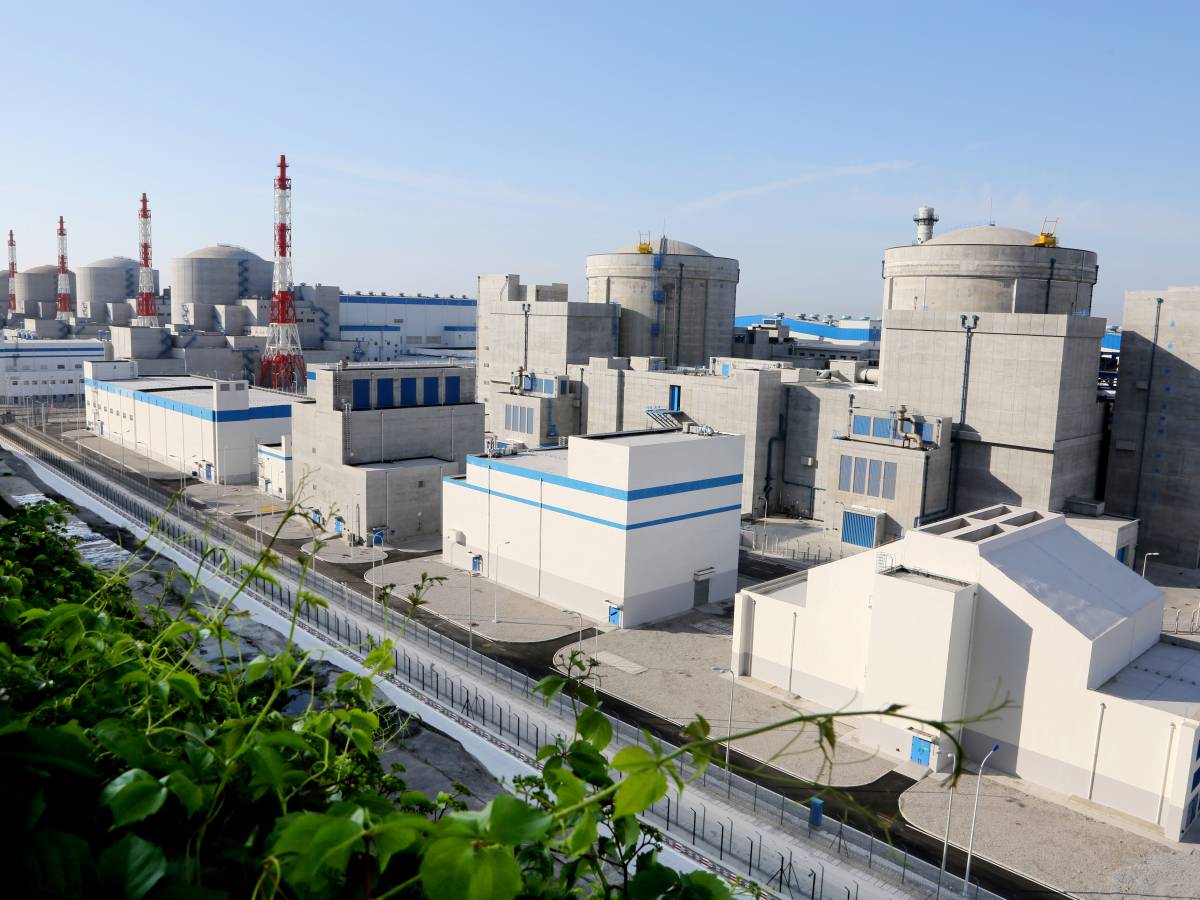 “Тяньвань” АЭС
Таким образом, атомная энергетика в современных условия- одна из важнейших основ экономики России, дальнейшие развитие которой Госкорпорация Росатом связывает с освоение и развитием ядерных энергетических технологий нового поколения, включая реакторы на быстрых нейтронах и технологии замкнутого ядерного топливного цикла.